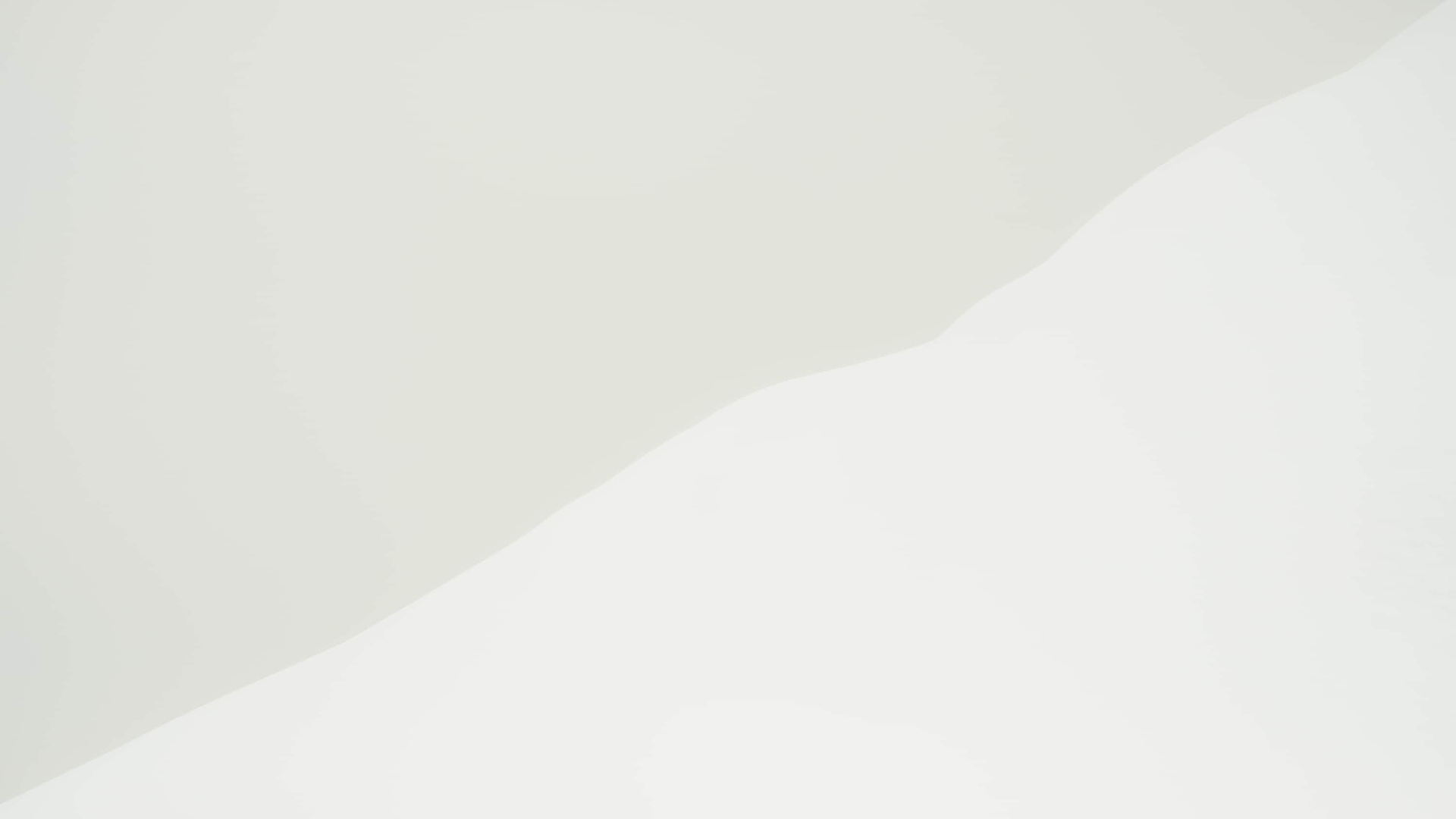 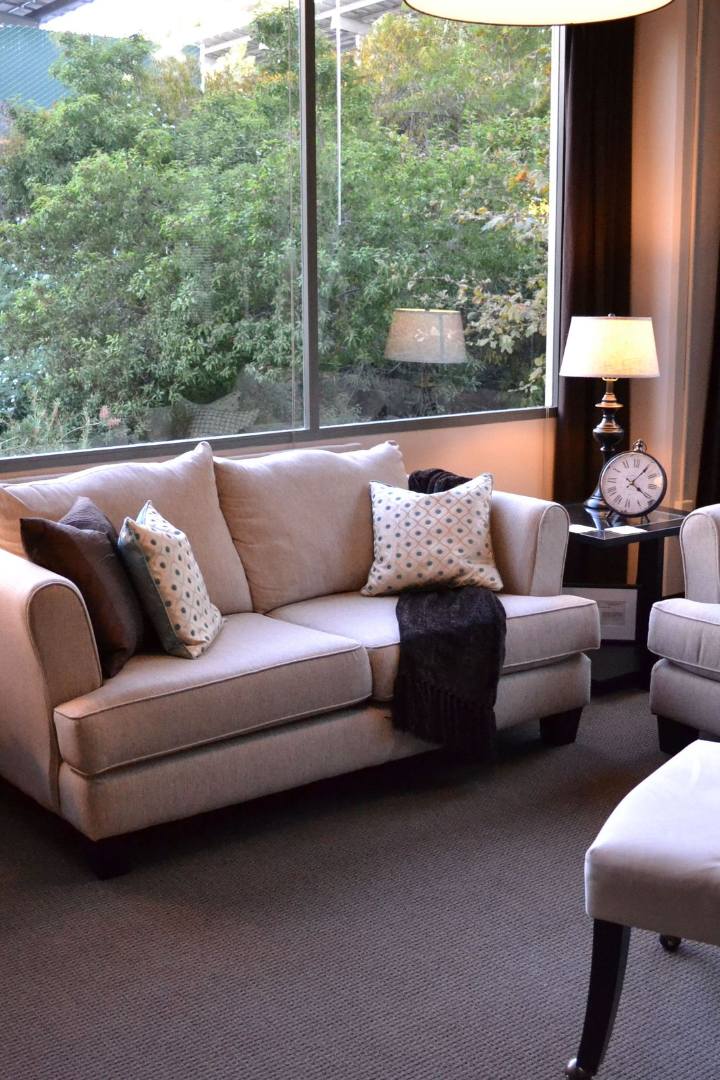 Терапевт мови та мовлення.
Папуча Наталя
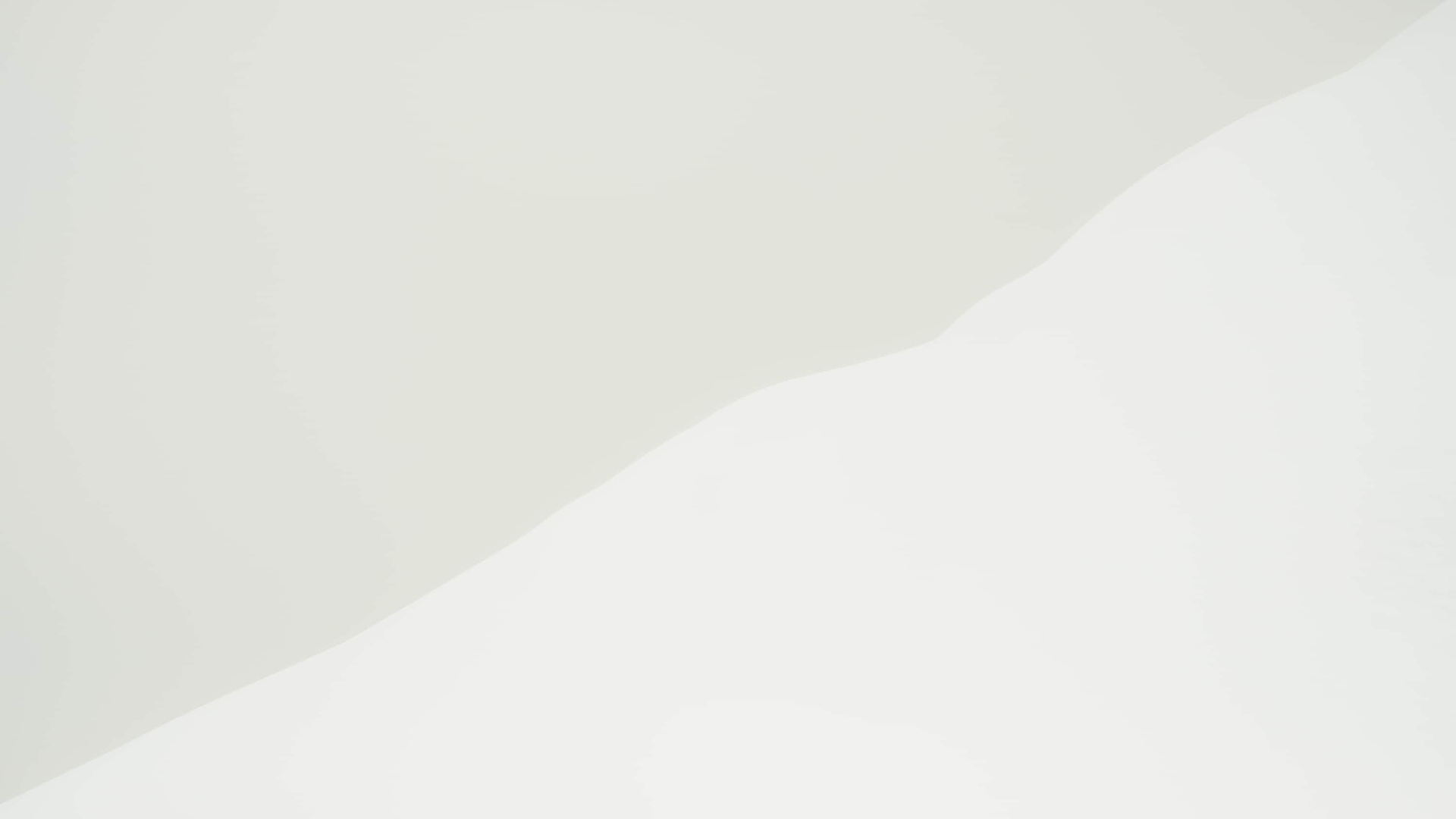 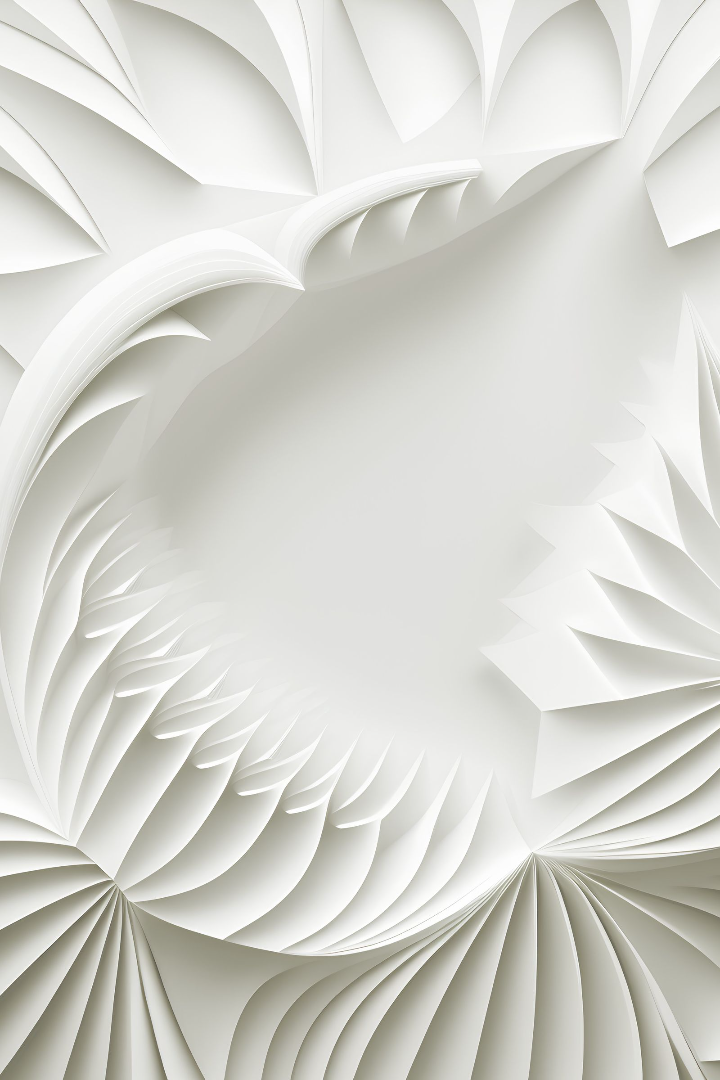 Визначення та основні принципи терапії мови та мовлення
1
2
Визначення
Принципи терапії
Терапія мови та мовлення - це процес відновлення, збереження та покращення мовних та мовленнєвих функцій людини.
Терапія мови та мовлення заснована на індивідуалізації та комплексності, тобто кожний пацієнт отримує особистий підхід та комплексні методики.
3
Приклади захворювань
Захворювання, які можуть впливати на мовлення, включають афазію, дизартрію та порушення мовленнєвого розвитку.
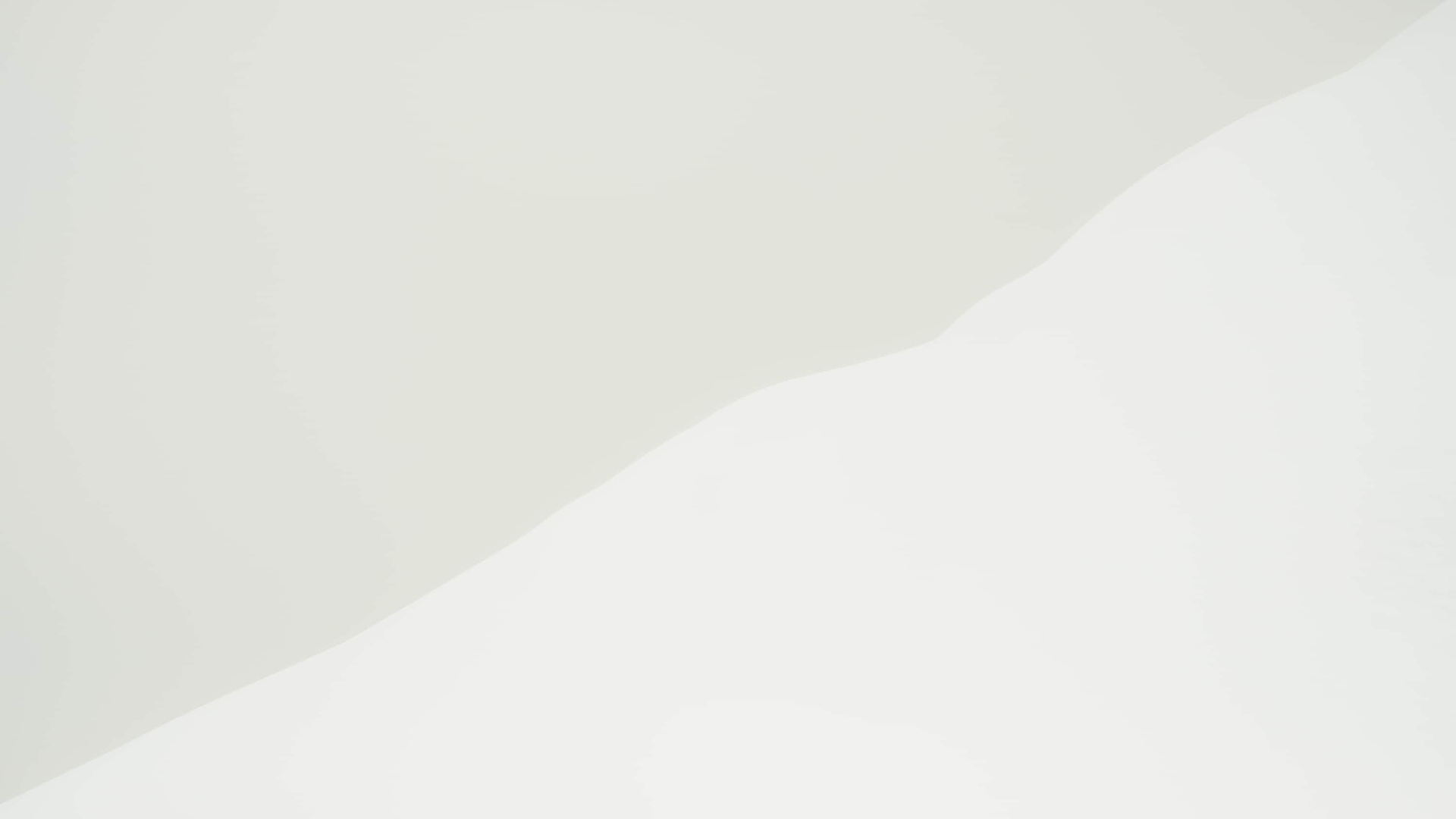 Наукові статті про терапію мови та мовлення
Використання музики в терапії мови
Терапія мовленнєвого розвитку для дітей
Стаття, яка досліджує використання музики для поліпшення мовних та мовленнєвих навичок пацієнтів.
Стаття, яка розглядає методи терапії мовленнєвого розвитку для дітей із порушеннями мовлення.
Використання віртуальної реальності в терапії мовлення
Застосування технологій в терапії мовленнєвого розвитку
Стаття, яка досліджує використання віртуальної реальності для поліпшення навичок мовлення у пацієнтів.
Стаття, яка розглядає застосування технологій, таких як телефонні додатки, для здійснення терапії мовлення.
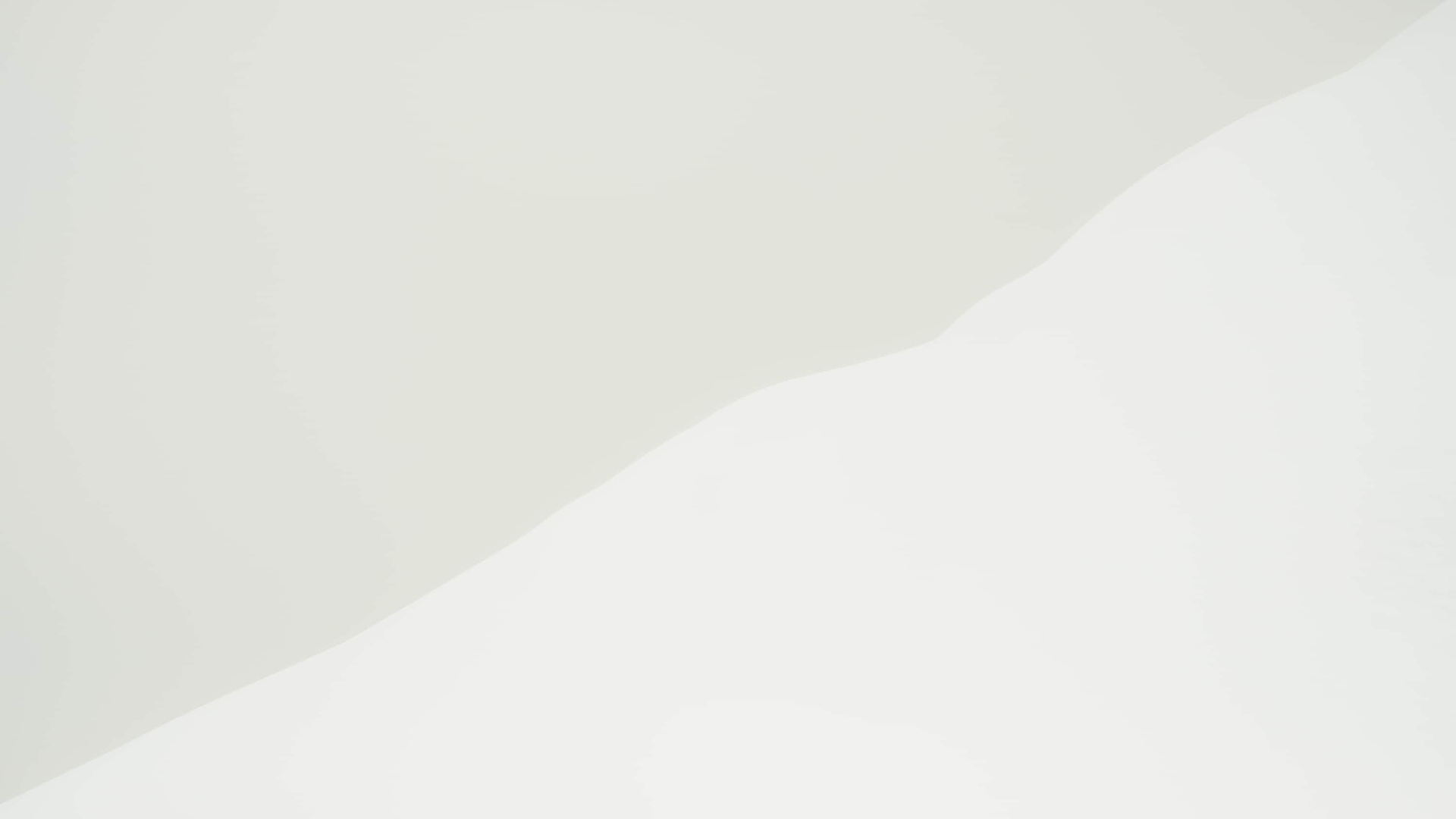 Стан сучасної науки в галузі терапії мови та мовлення
Оновлення існуючих методів
Використання новітніх технологій
Інтердисциплінарність
Вчені продовжують покращувати методики терапії мови і розробляти нові підходи до відновлення мовлення.
Сучасна наука з терапії мови і мовлення включає у себе елементи психології, лінгвістики та нейробіології.
Розвиток технологій відкриває нові можливості в галузі терапії мовленнєвих порушень.
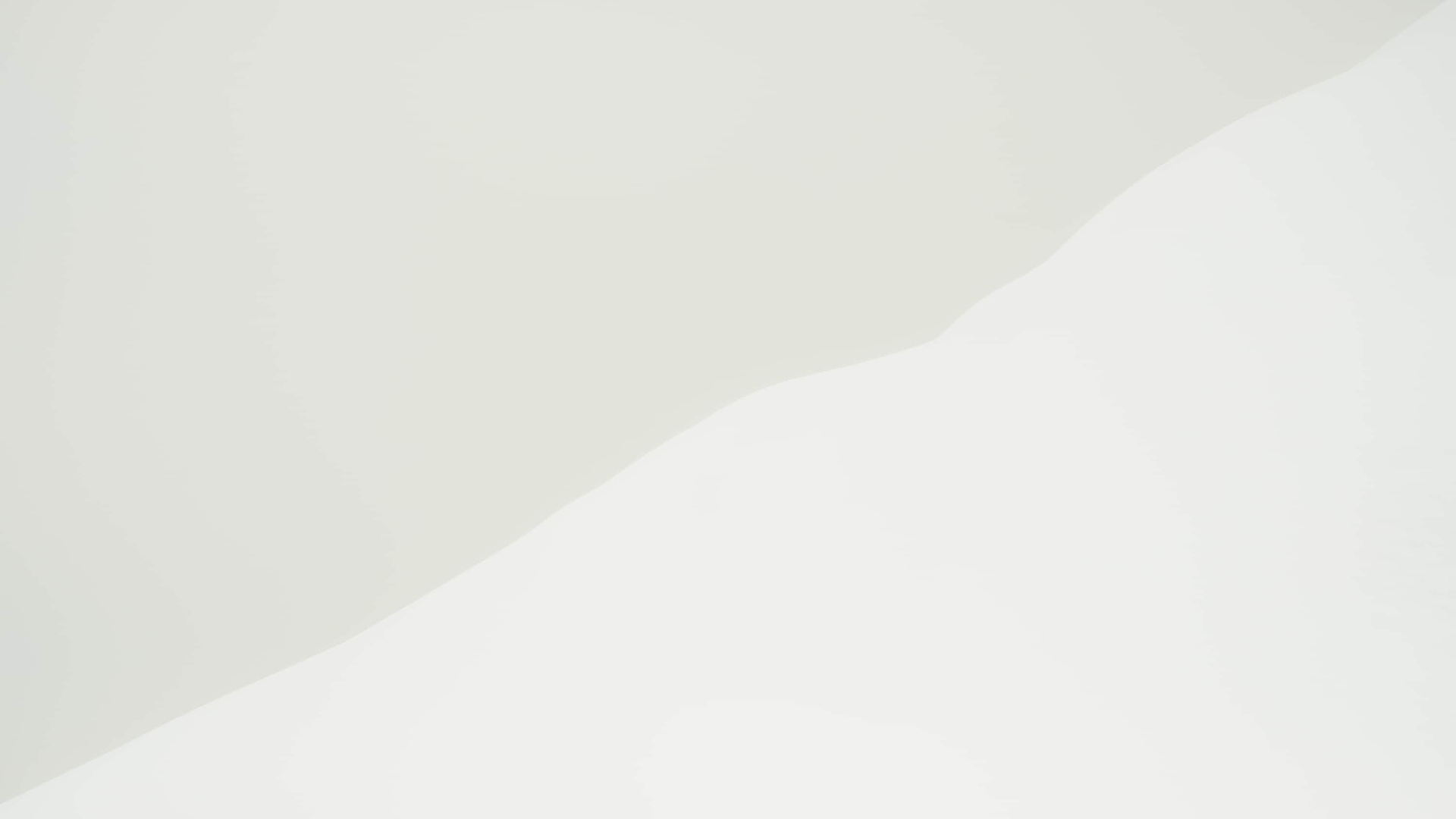 Методи терапії мови та мовлення
1
Міміка і жестикуляція
Терапія, яка використовує міміку та жестикуляцію для відновлення мовлення.
2
Фоніаторна терапія
Техніки, які використовують різні вправи для розвитку моторної функції мови та мовлення.
3
Артикуляційна терапія
Техніки, спрямовані на вдосконалення звукового прояву мовлення.
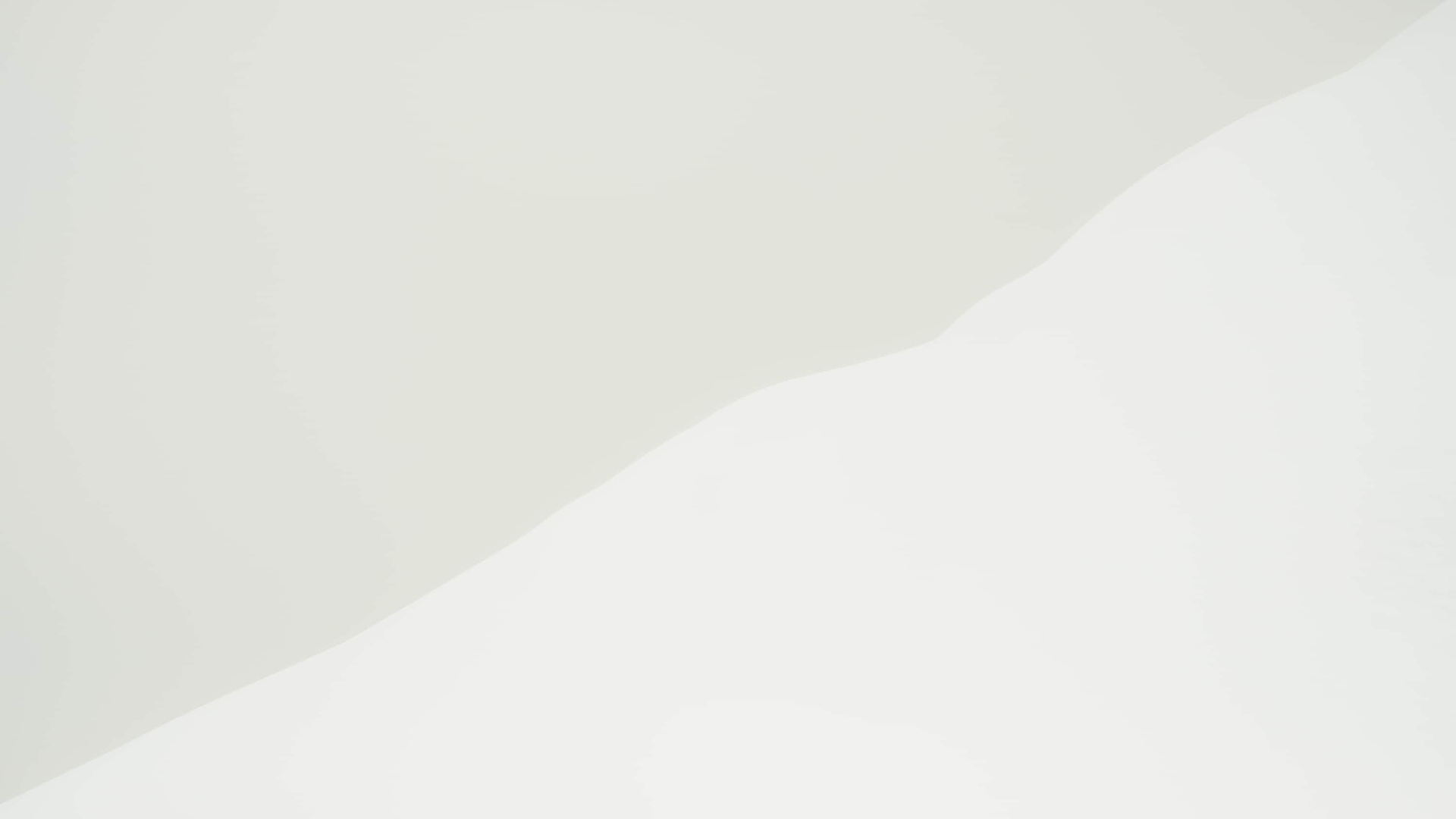 Застосування терапії мови та мовлення в практиці
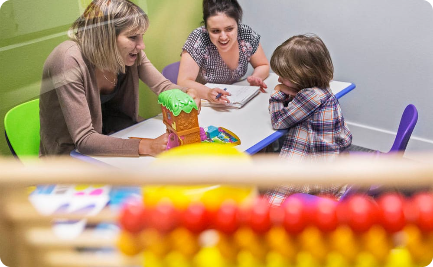 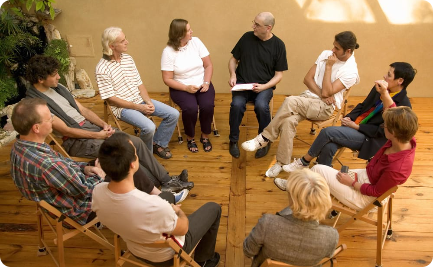 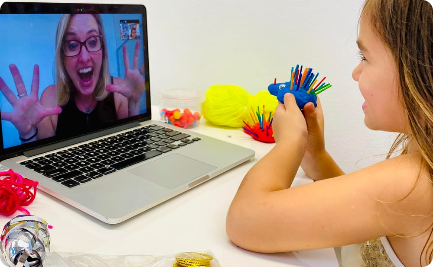 Індивідуальна терапія
Групова терапія
Онлайн-терапія
Більшість терапій проводиться індивідуально для кращого персонифікованого підходу до кожного пацієнта.
Групова терапія може бути корисною для осіб, які шукають підтримку від однолітків.
Технології дозволяють проводити терапію в онлайн-форматі, що робить її більш доступною та зручною.
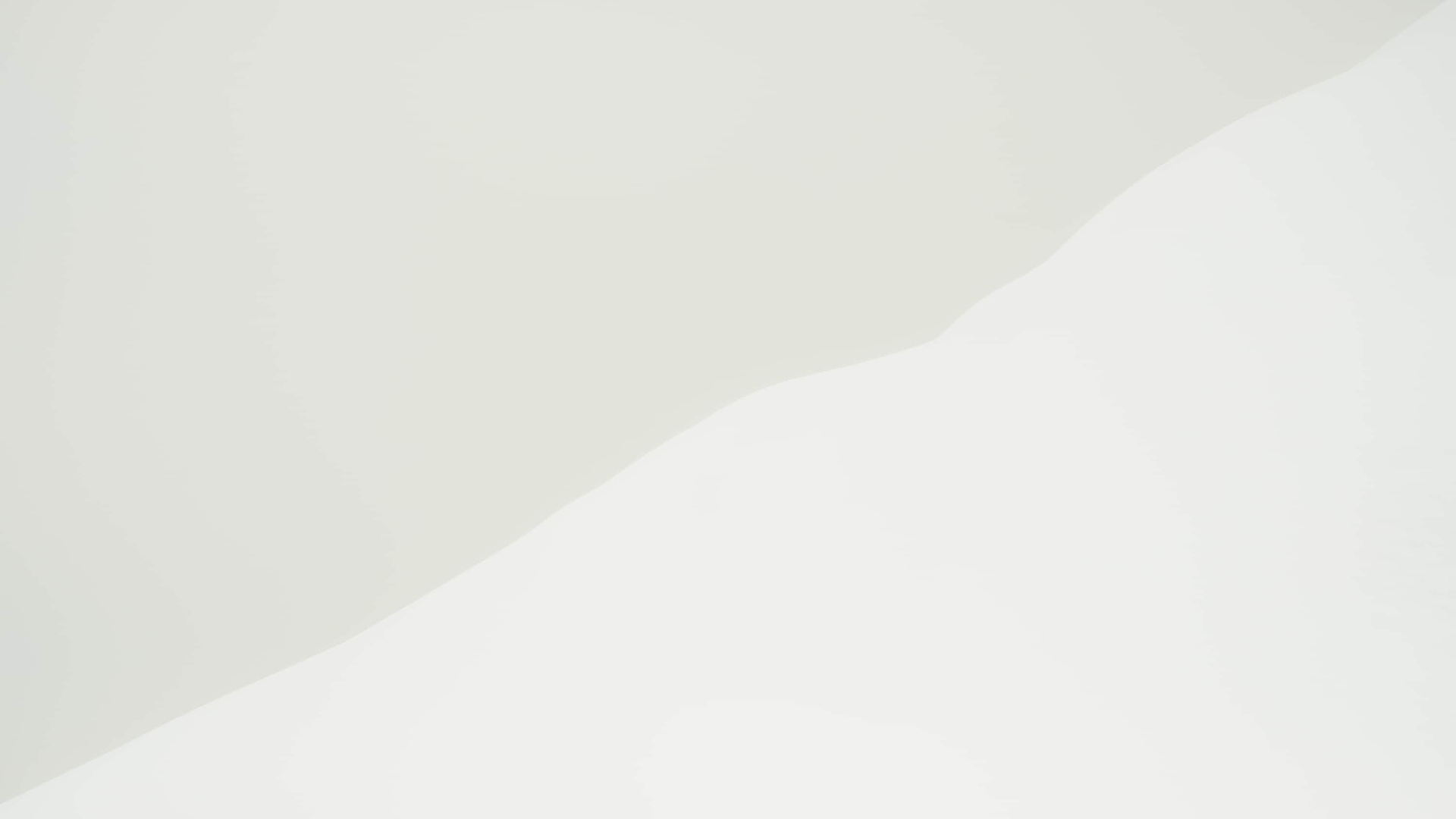 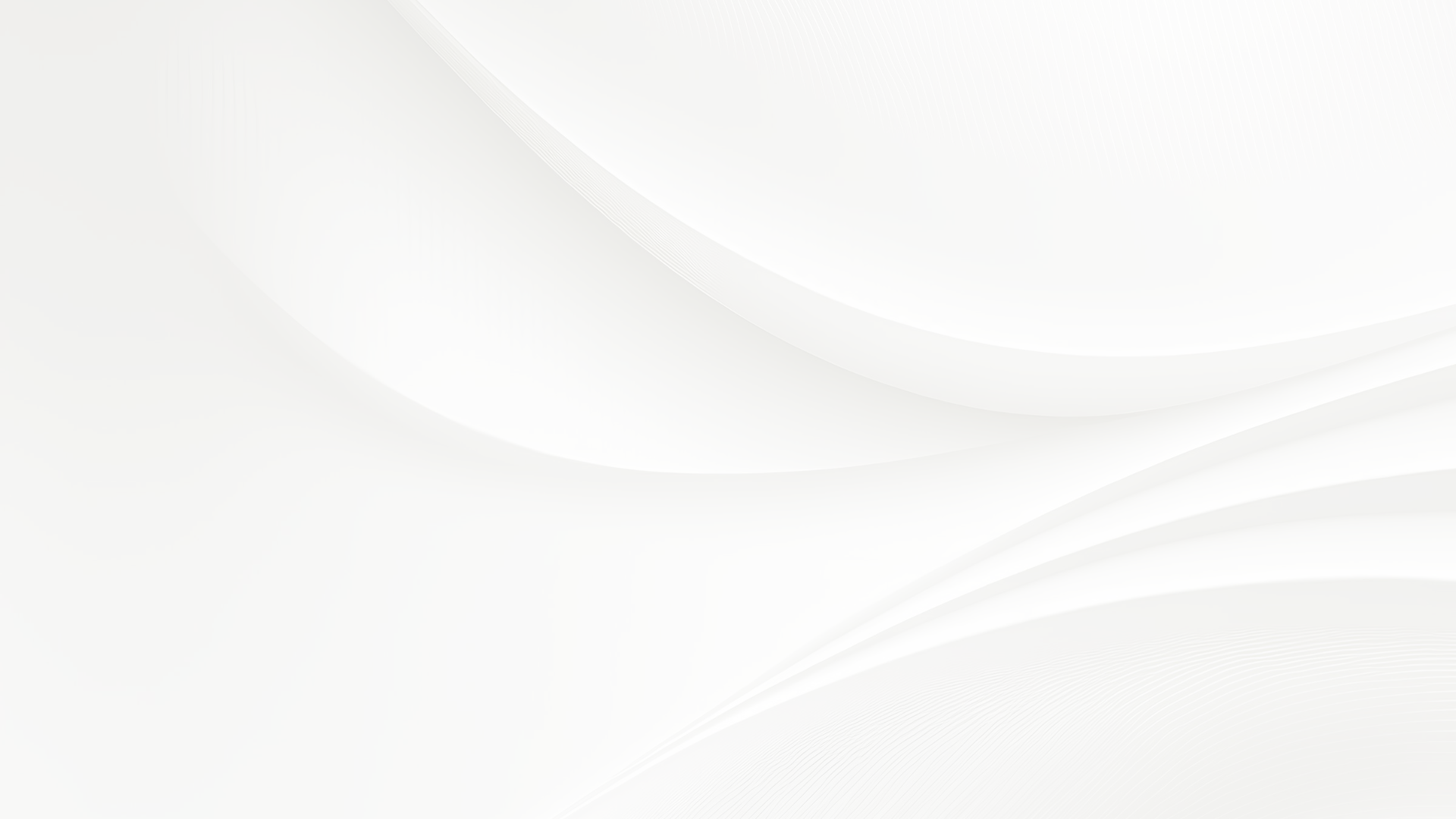 Висновки та ключові ідеї
Терапія мови та мовлення - це складний та індивідуальний процес, який розробляється для кожного пацієнта окремо. Сучасна наука та технології дозволяють створювати нові методики терапії та розширювати можливості для людей з мовними та мовленнєвими порушеннями.
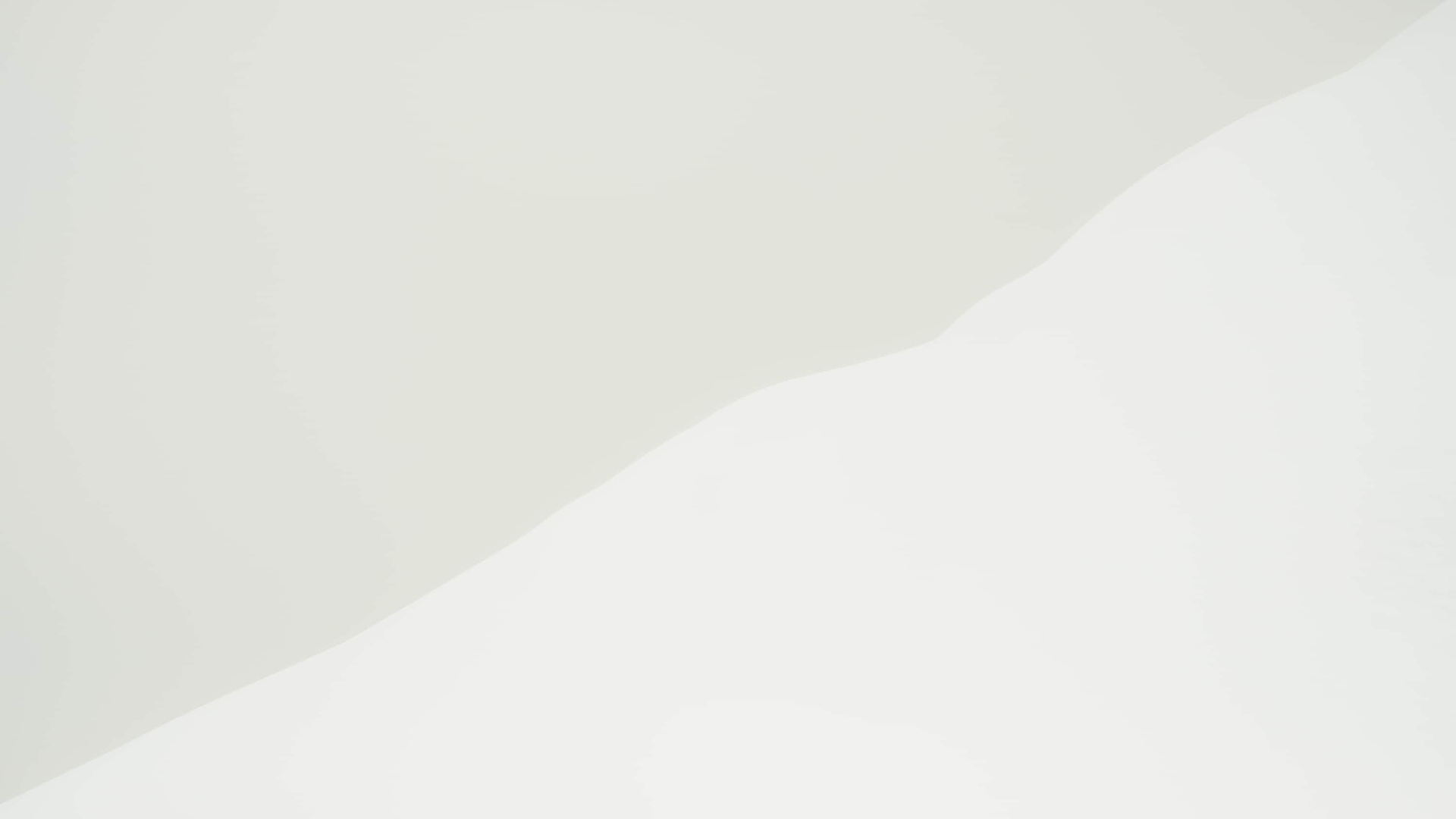 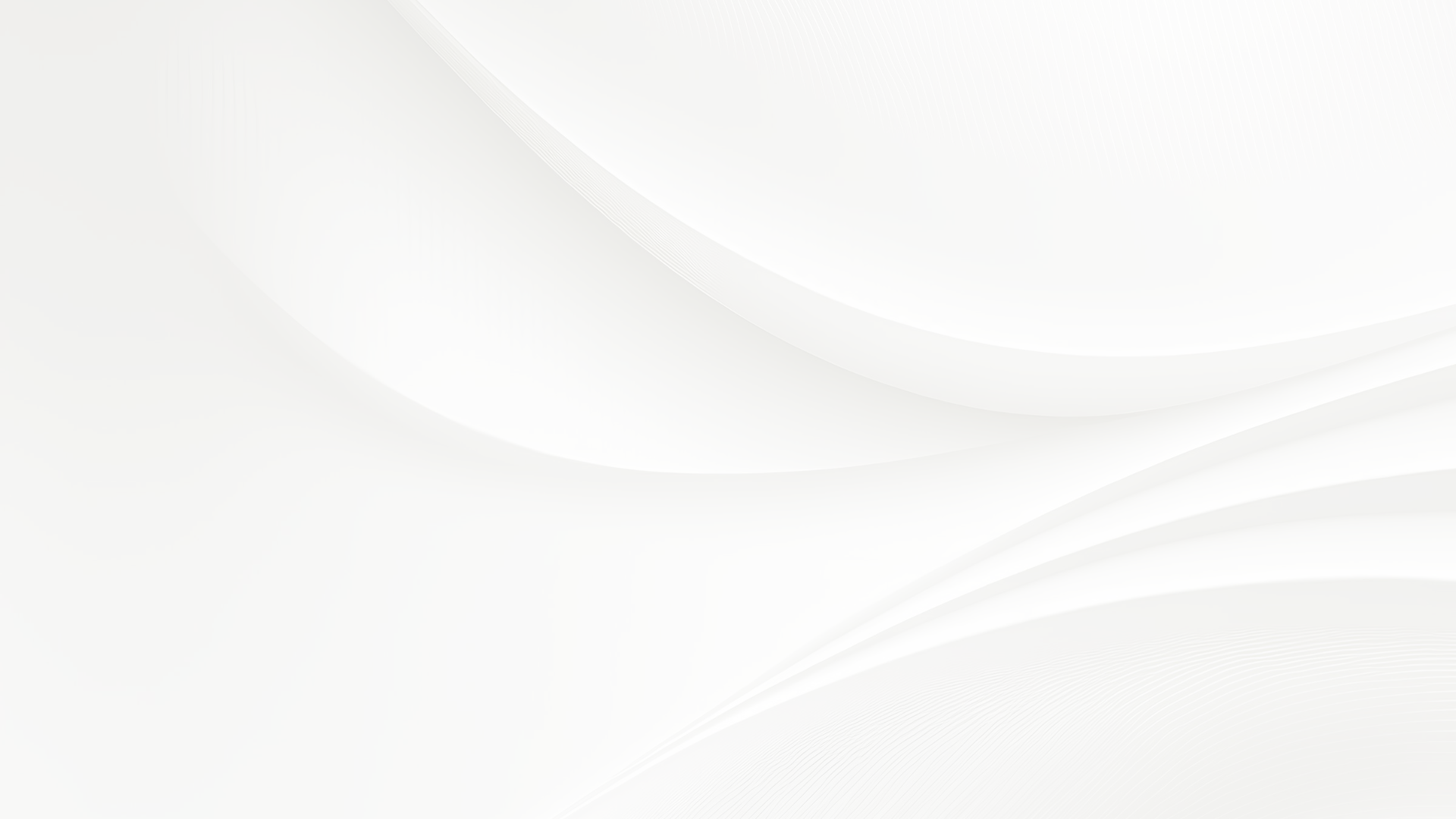 ДЯКУЮ ЗА УВАГУ!